Activities of the 
Regional WIGOS Centre-Southern Africa
1
Outline
Guide to the WMO Integrated Global Observing System (WMO-No 1165)
Background
Institutional set-up
National Focal Points and # Stations

Mandatory functions
Data availability
Station Metadata
Data quality
Tickets: Incident Management System
Optional functions
Capacity development: Operation of WIGOS Tools
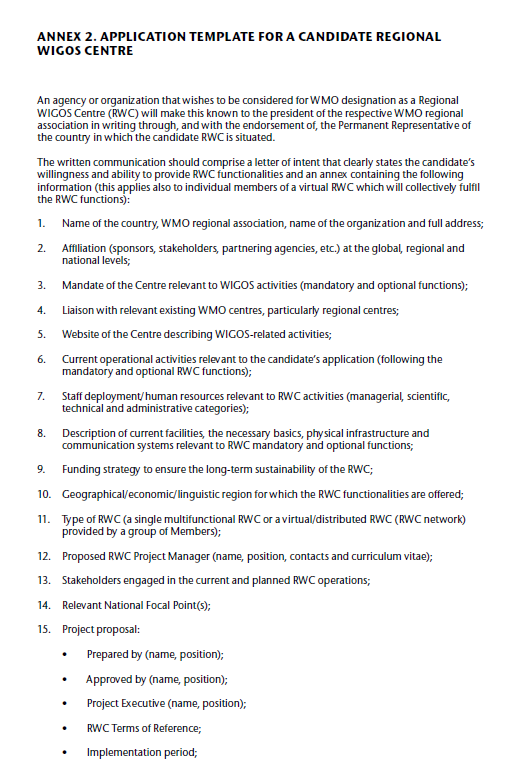 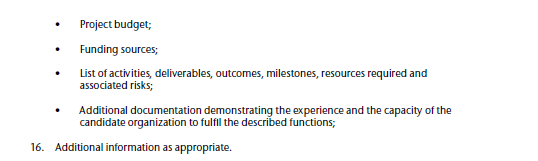 2
Background
The Regional WIGOS Centre-Southern Africa (RWC-SA)  has been performing RWC pilot phase functions since March 2021 for the Southern African Development Community (SADC). 
The mandatory RWC functions performed are to:
Support Members with the management of metadata in OSCAR/Surface 
Assist with following up on quality issues identified via the WIGOS Data Quality Monitoring System.

Optional functions of technical assistance related to the operation of WIGOS tools. 

Services are provided in English, Portuguese, and French
3
Institutional set‑up
4
National Focal Points and #Stations
NFP registration in SADC
Number of stations
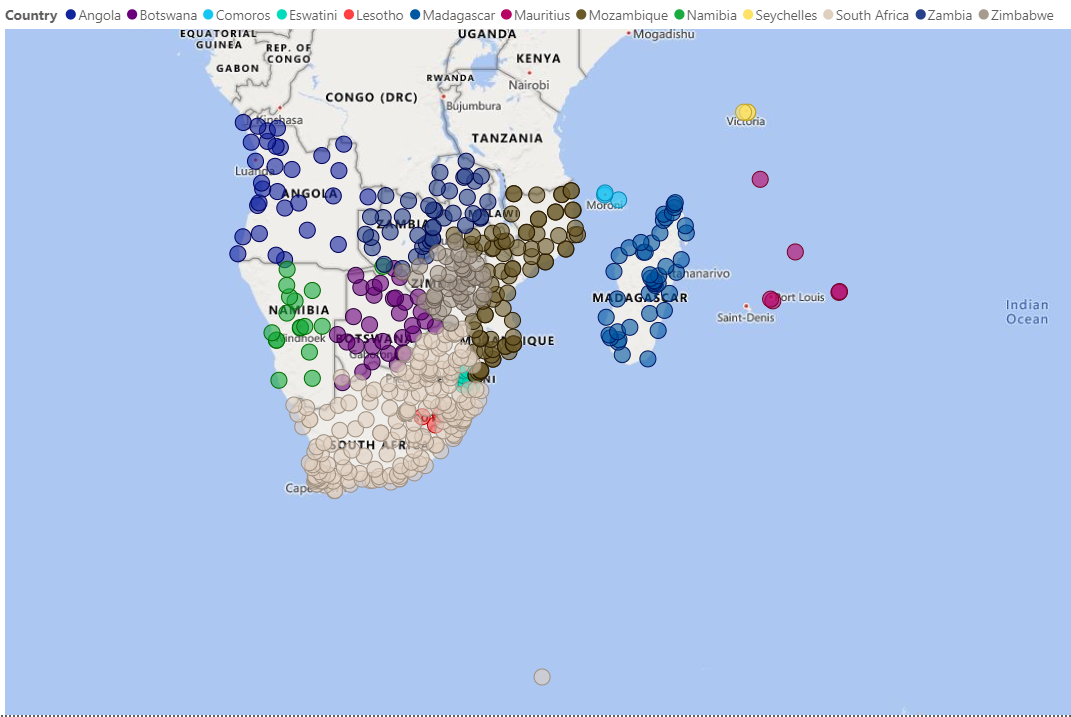 5
Mandatory Functions
6
Data availabilitySurface land stations
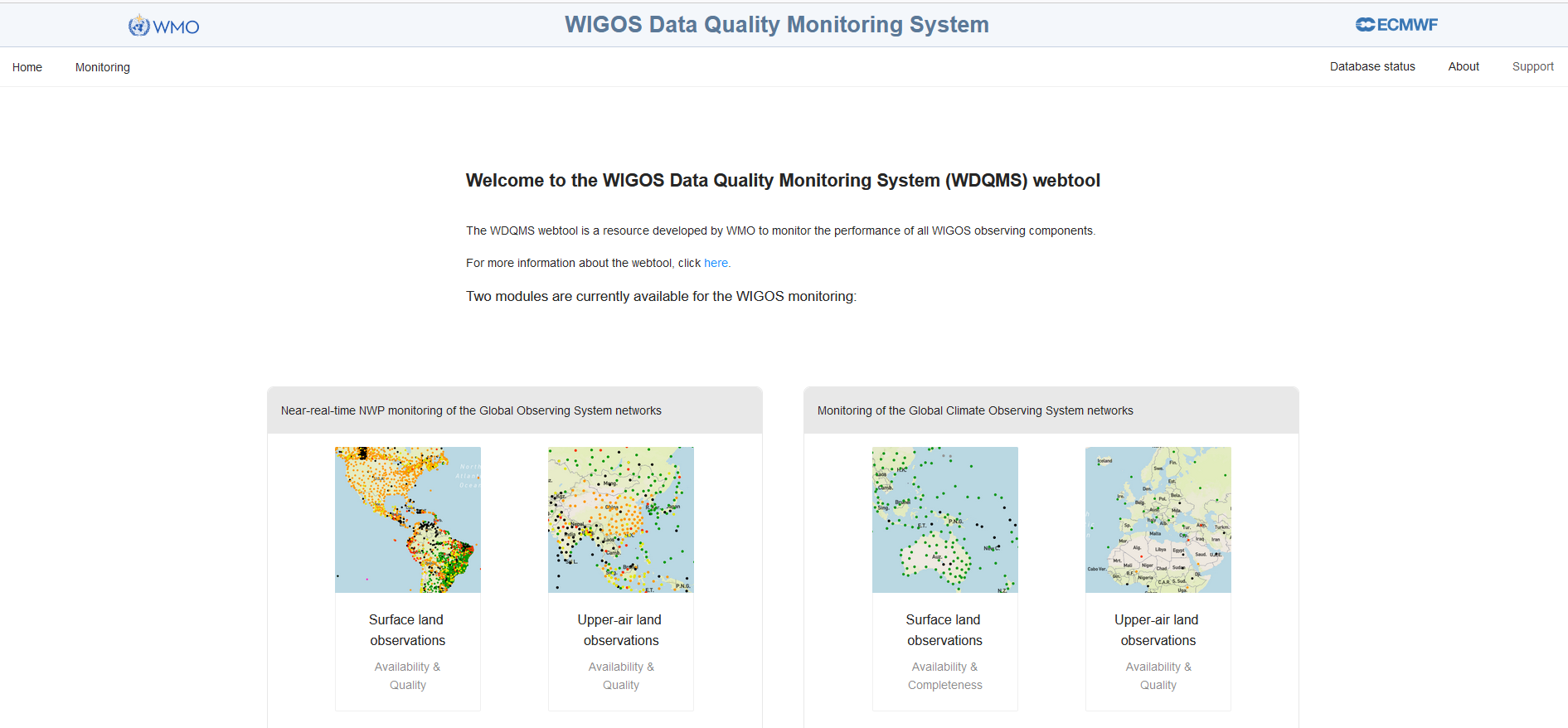 7
Data availabilitySurface land stations – Monthly performance
RWC-SA reported an average performance of <40% for May 2021 to February 2022
8
Data availabilitySurface land stations – Monthly performance
RWC-SA reported an average performance of <35% for January and February 2022
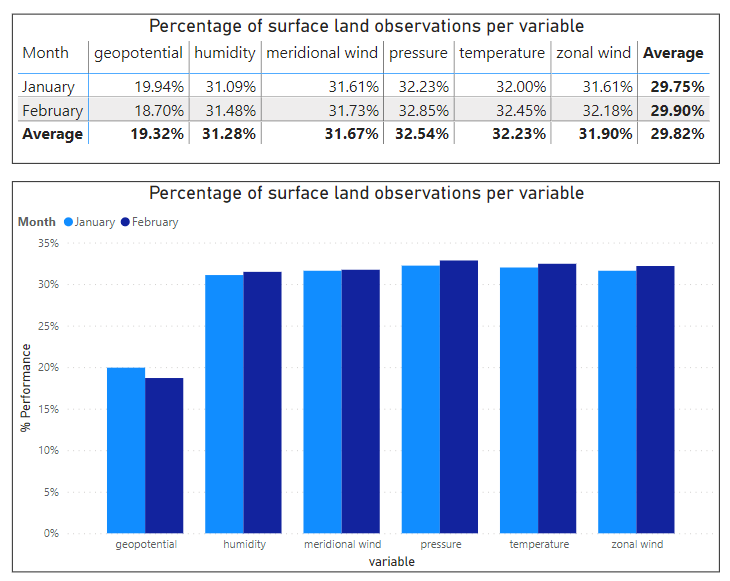 9
Data availabilitySurface land stations – Daily performance
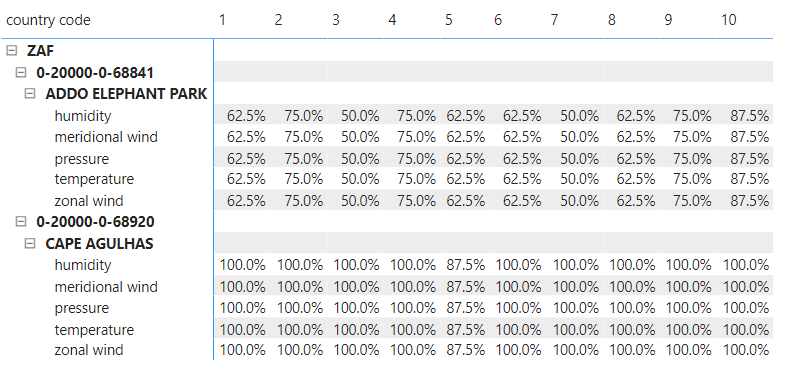 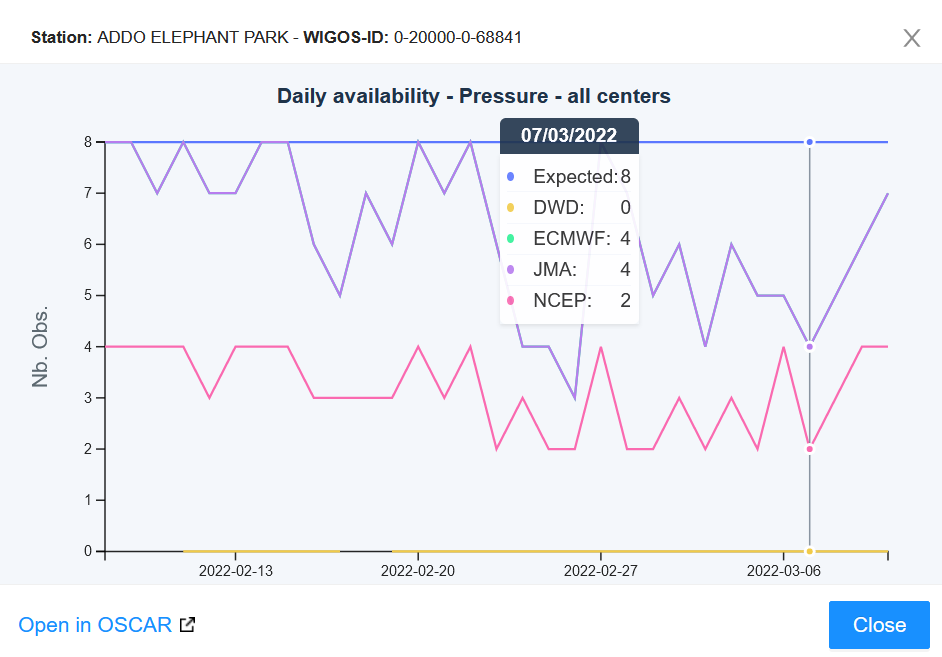 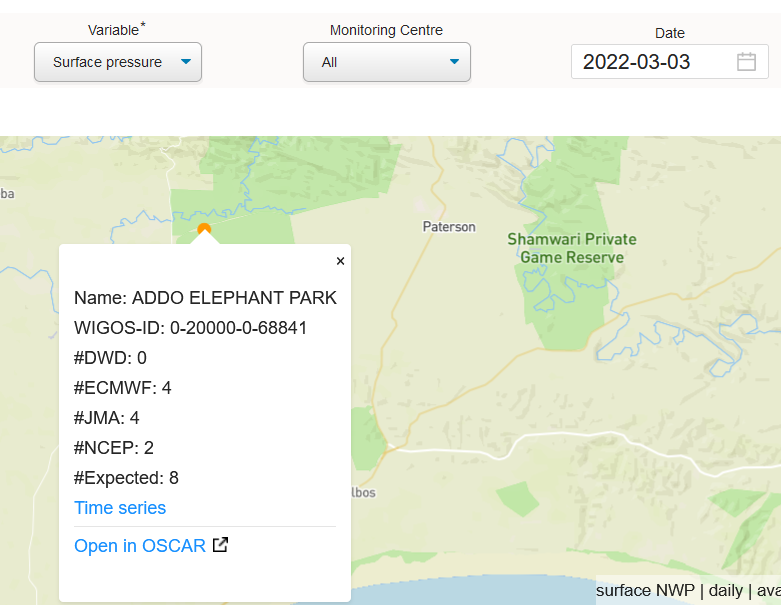 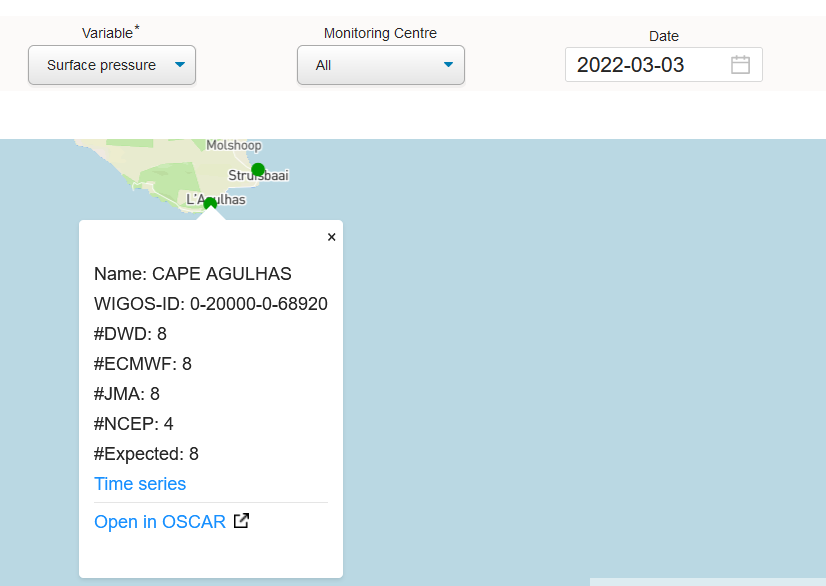 10
Data availabilitySurface land stations – GISC Outage
GISC Data outage 13  to 15 November 2021
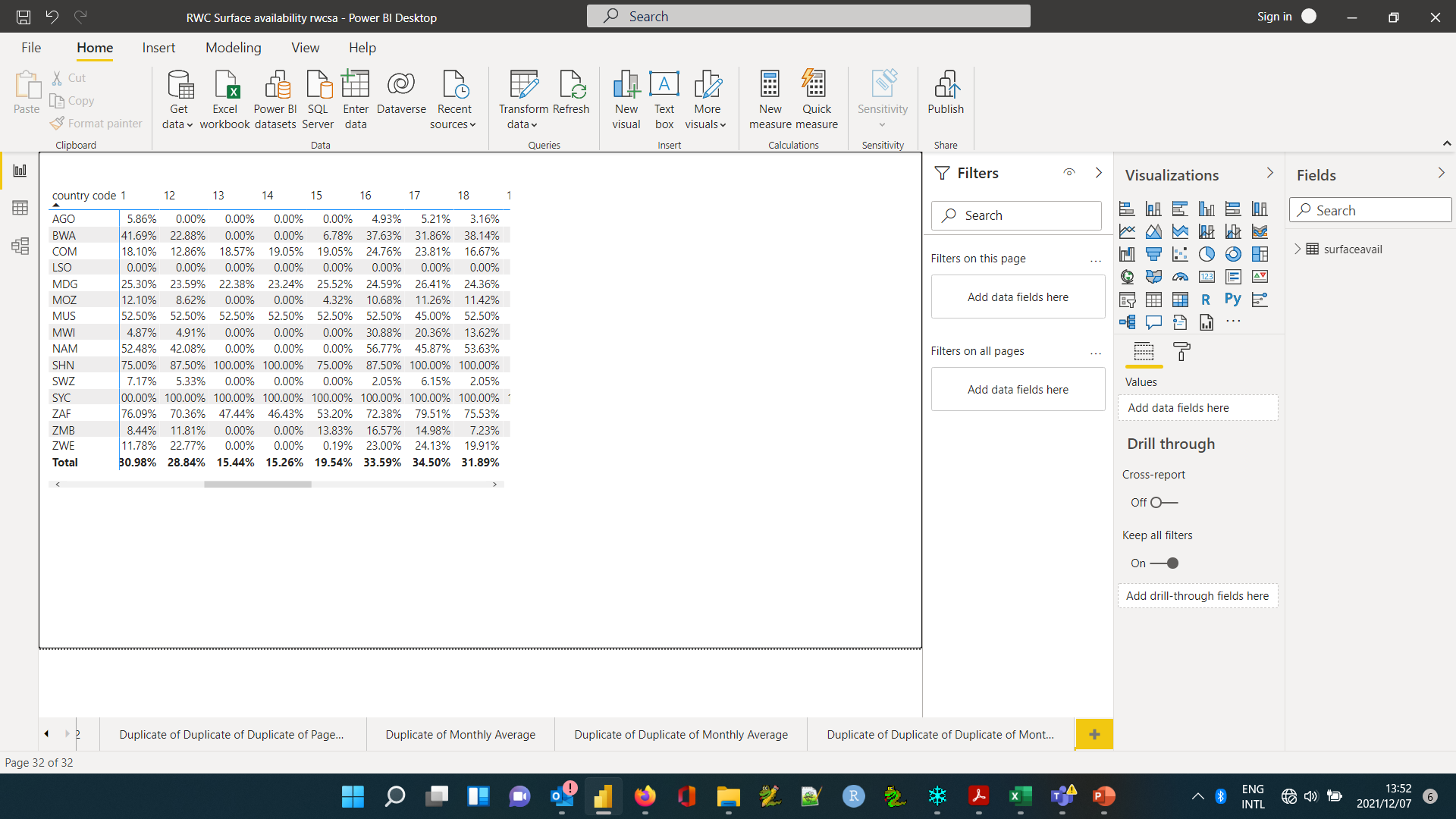 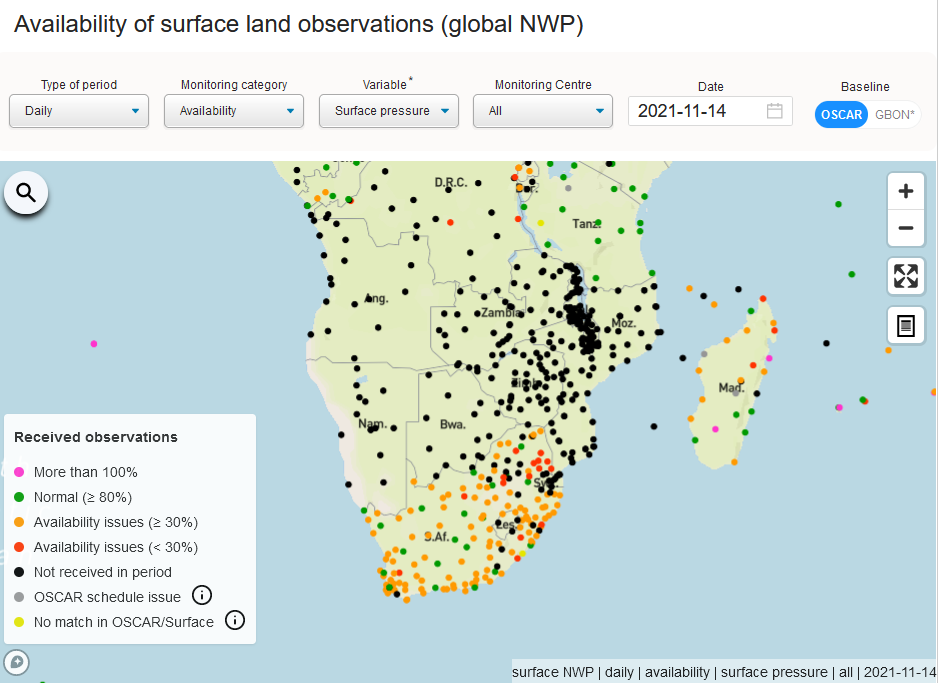 GISC Outage due to system upgrade
Most countries reported 0% data availability 13 to 15 November 2021
 - Improved data availability for most countries on 16 November
11
Data availabilityUpper air stations (Radiosondes)
RWC-SA reported an average performance of <30% for May 2021 to February 2022
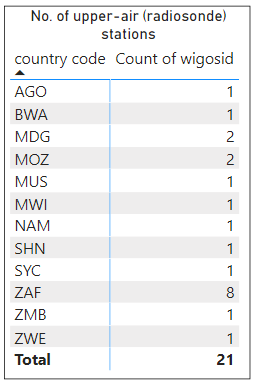 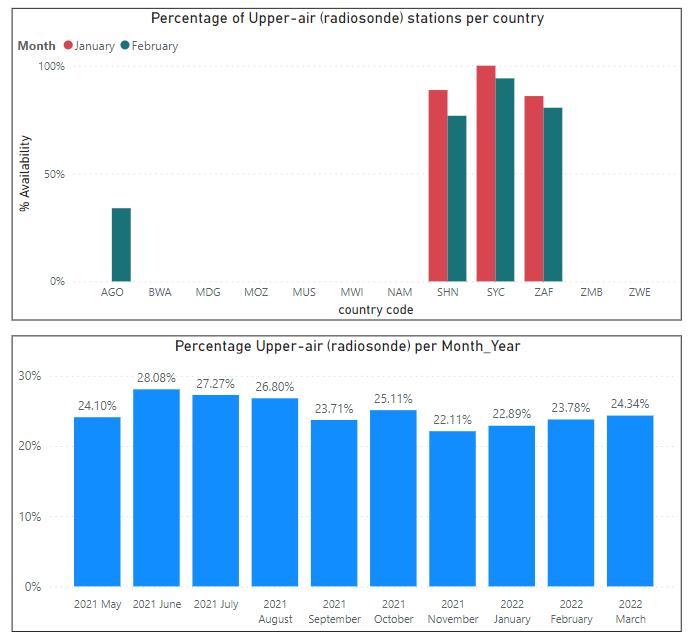 12 Countries with Upper stations of which only 4 Countries report upper-air data.

Station metadata of non-reporting stations is to be updated in OSCAR/Surface
12
Data availabilityUpper air stations (Radiosondes)
Incorrect data dissemination = incorrect number of reports received
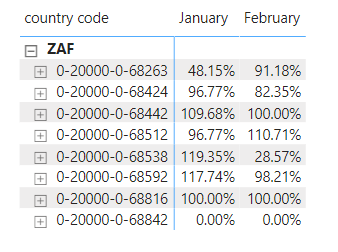 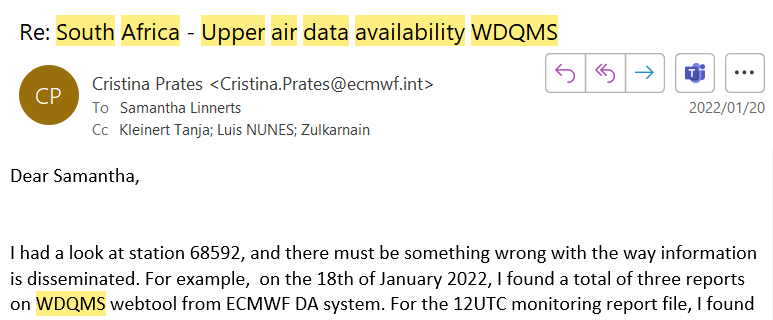 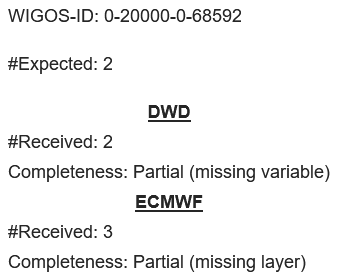 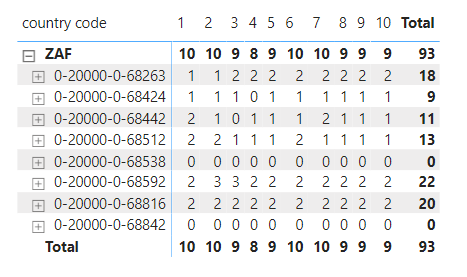 13
Possible reasons for low data availability
OSCAR/Surface
 Incorrect reporting interval/schedules
Silent/Non-reporting stations
Technical/data transfer challenges at the site
Expected in WIS bit no data available
e.g., new stations registered in OSCAR/Surface, AMSS yet to be configured)
14
Station metadata
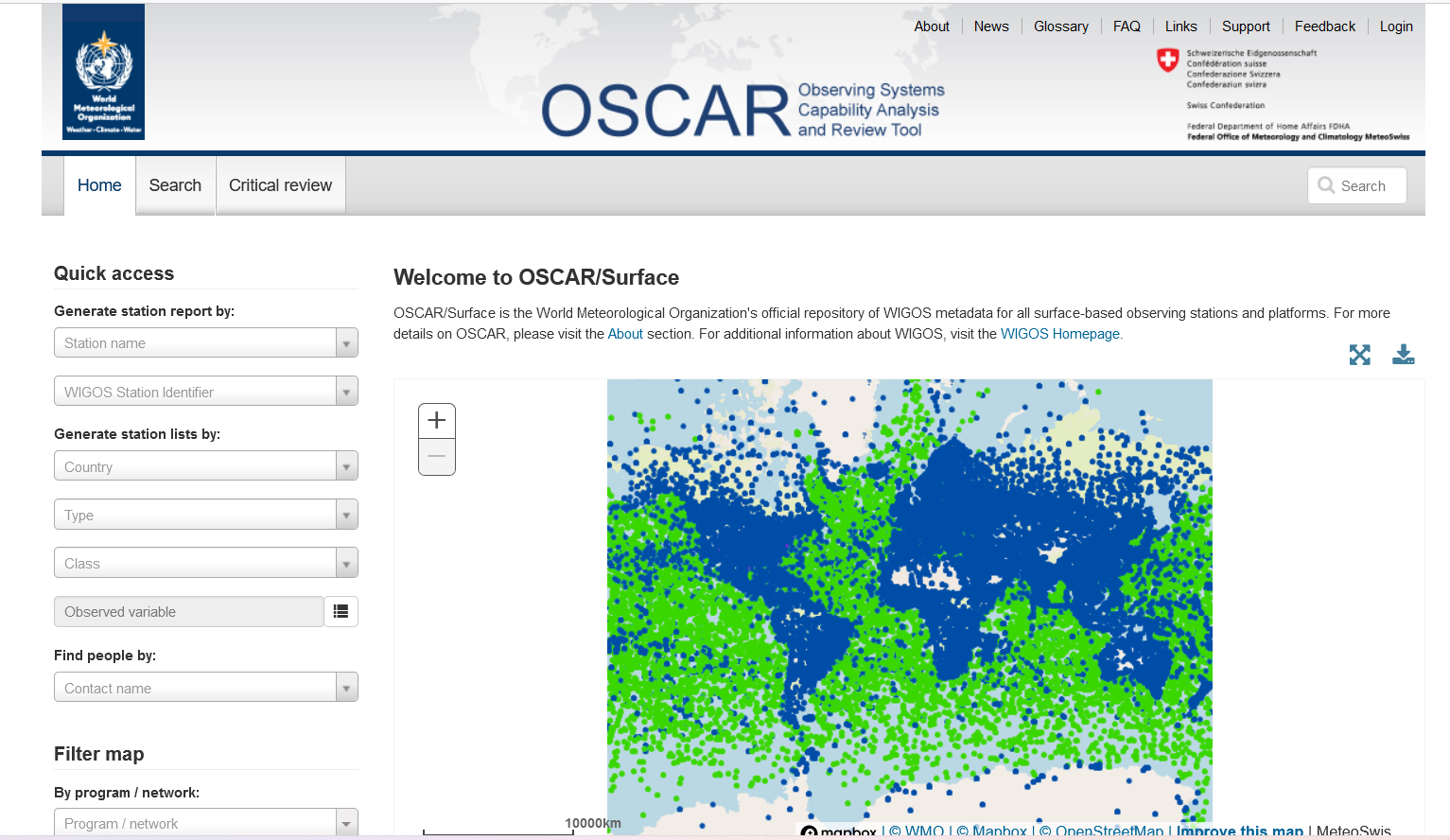 15
Station metadata
Some countries has not updated their stations since the launch of  OSCAR/Surface in 2016
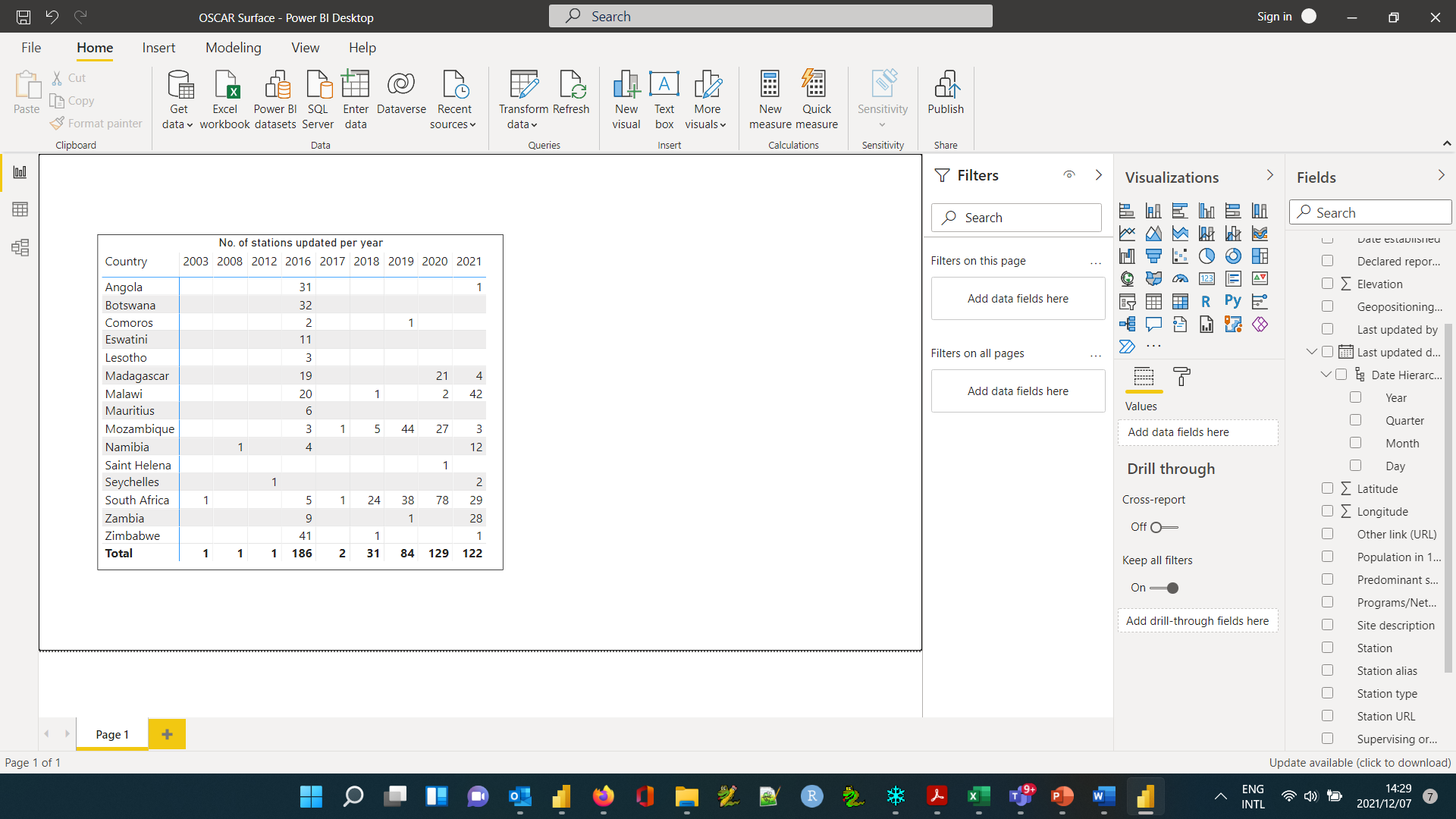 16
Station metadataBlack dots
Number of Silent/Non-reporting stations
Metadata to be updated in OSCAR/Surface
Metadata updated
AMSSs to be configured. 
Bulletins to be updated
17
Station metadataPink dots
>100% Availability: Received>Expected
Metadata to be updated in OSCAR/Surface
First country in SADC to exchange data using WIGOS Station Identifier
18
Station metadataUpper air stations (Radiosondes)
Silent/Non-reporting stations
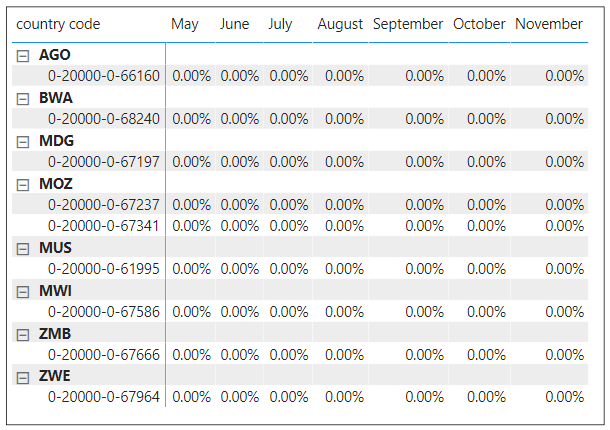 Metadata to be updated in OSCAR/Surface
>100% availability
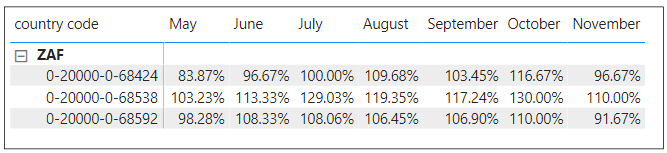 Incorrect data dissemination and not an OSCAR/Surface schedule problem
19
Station metadata
Check metadata completeness
Verify station coordinates (Latitude and Longitude)
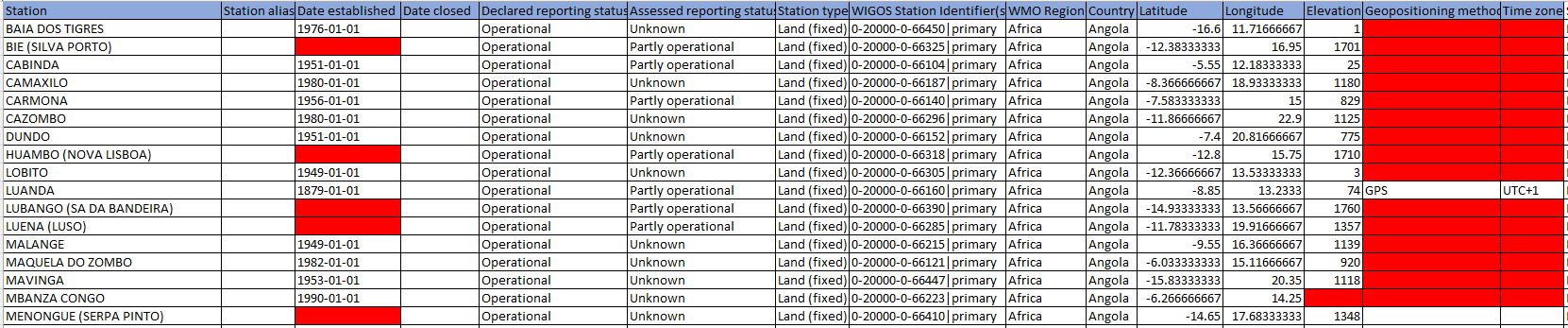 20
Data qualitySurface land stations
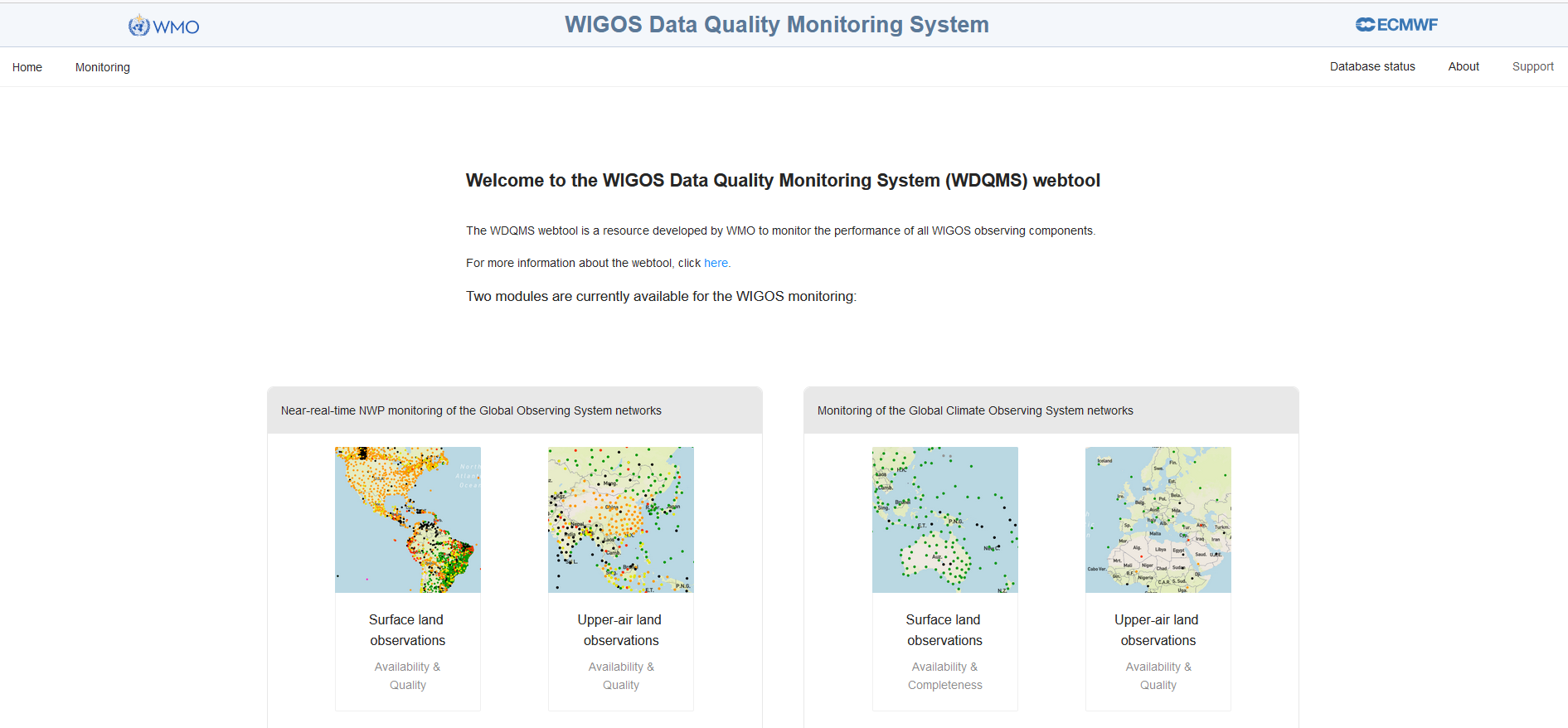 21
Data qualitySurface land stations
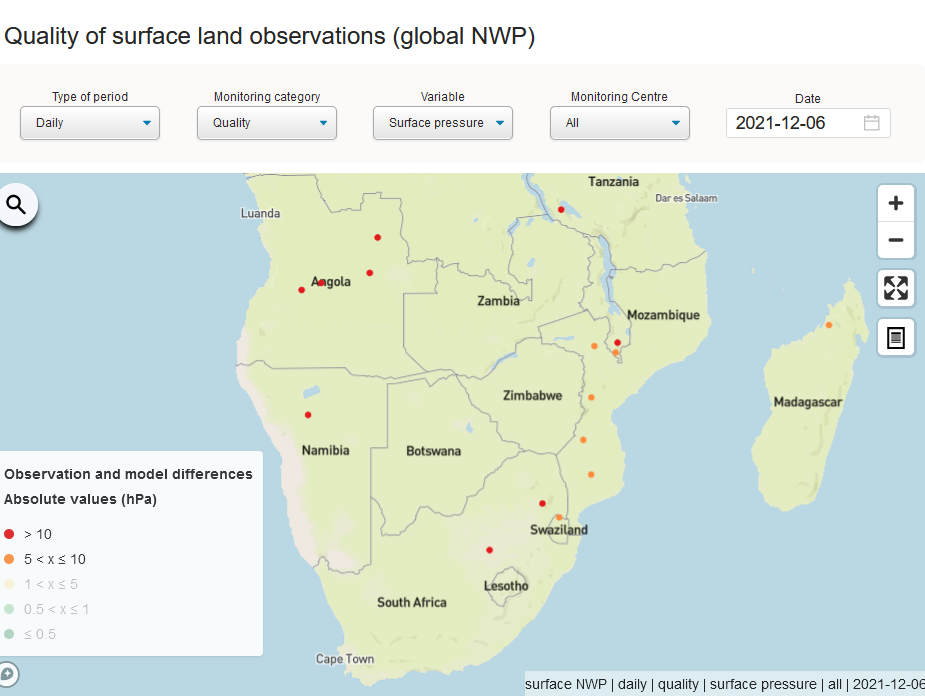 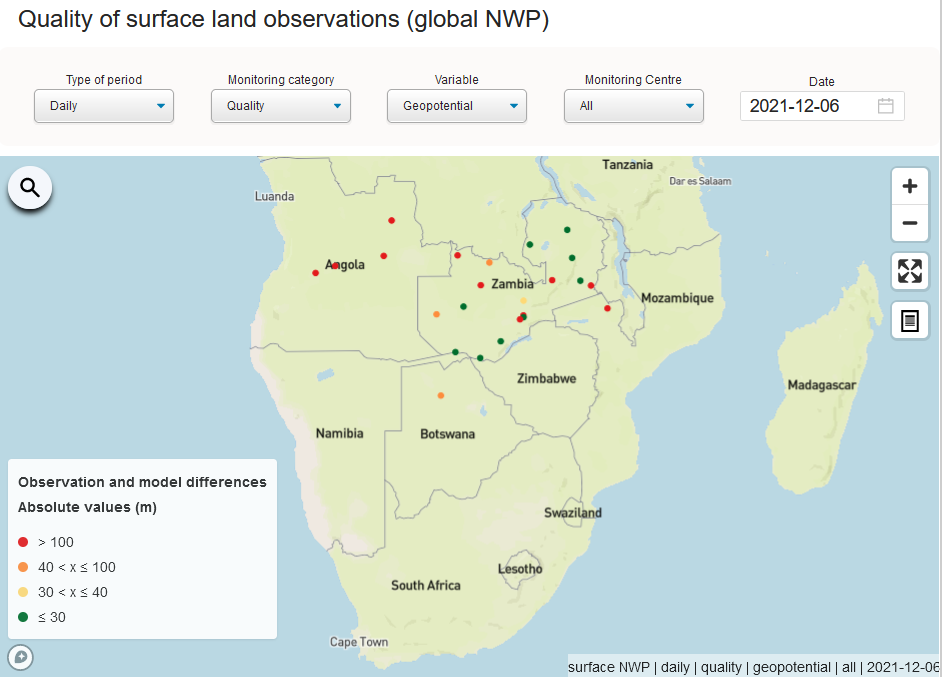 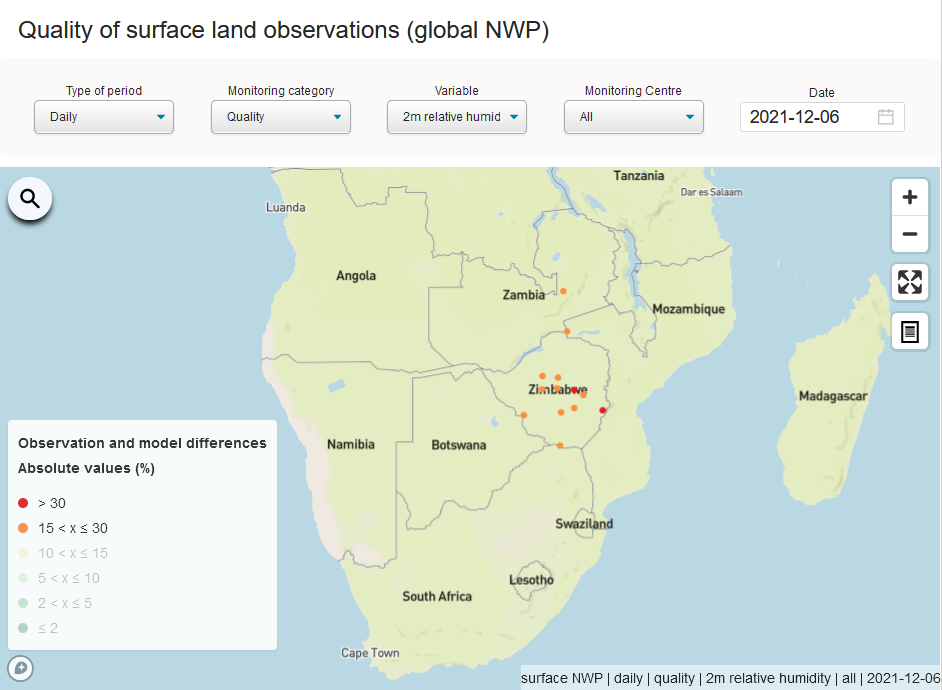 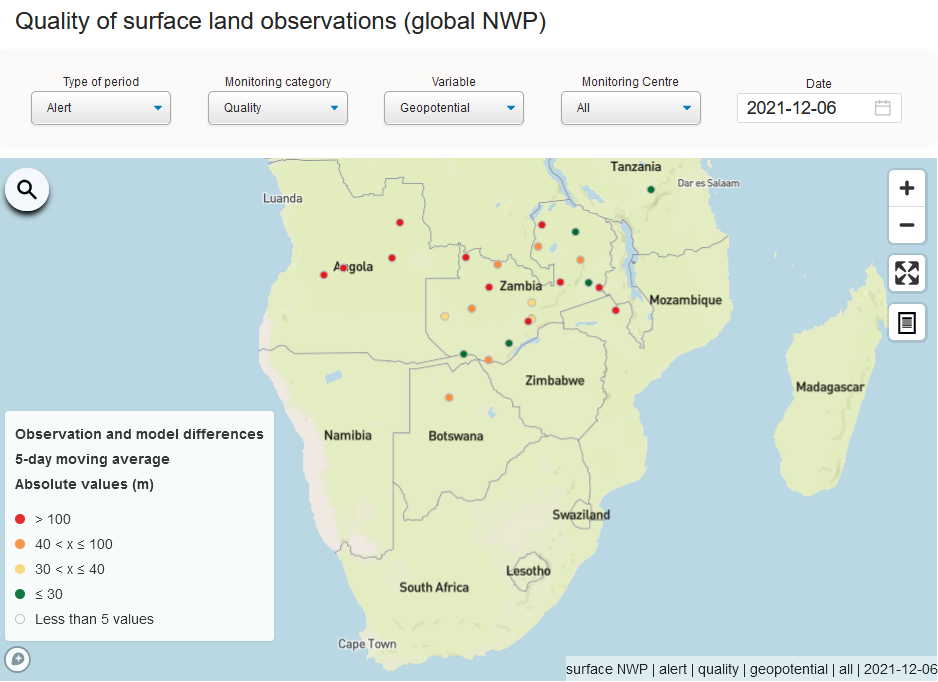 22
Data qualitySurface land stations
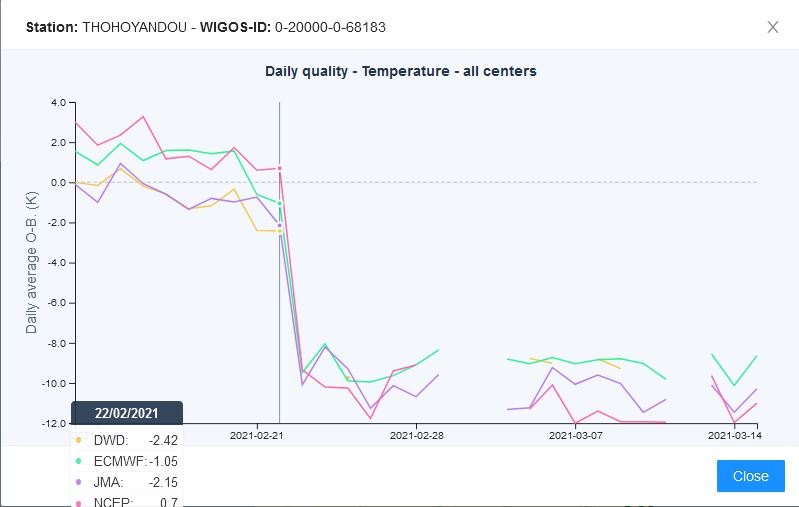 Before
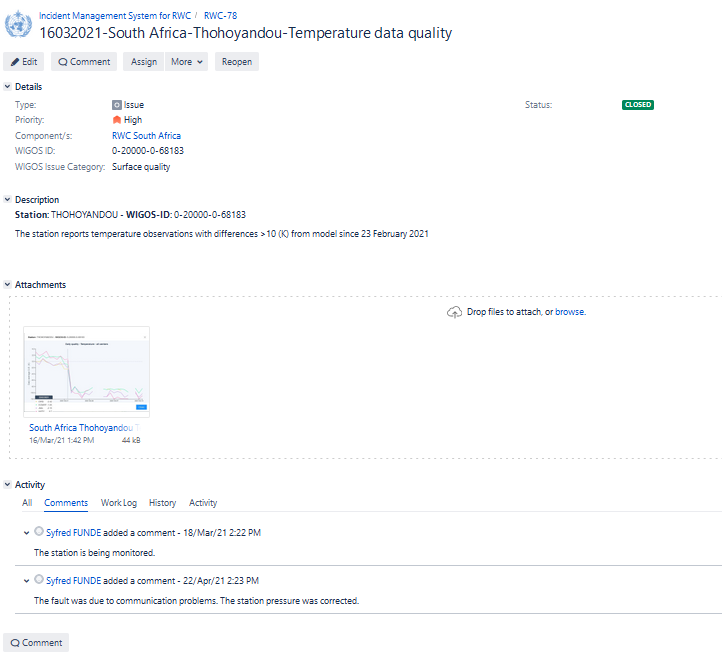 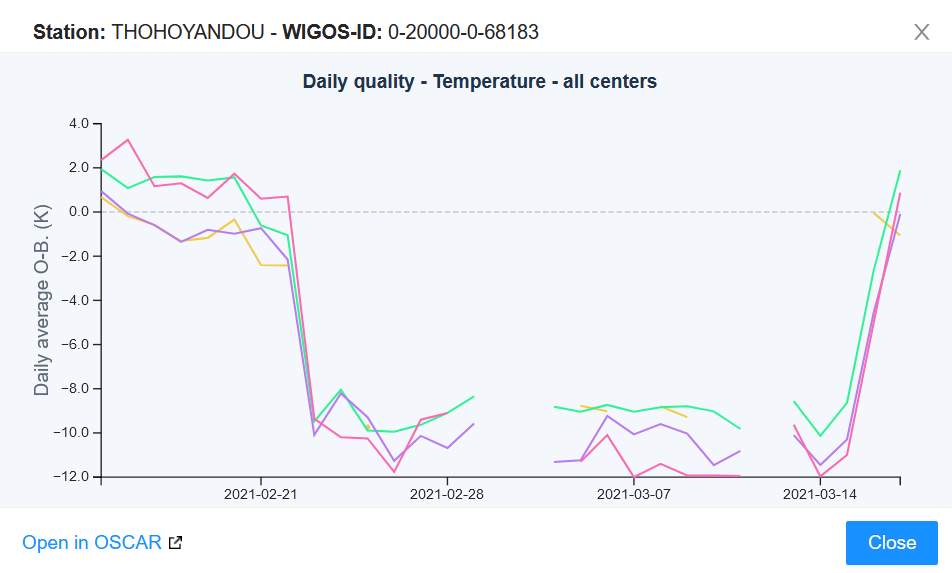 After
23
Incident Management System
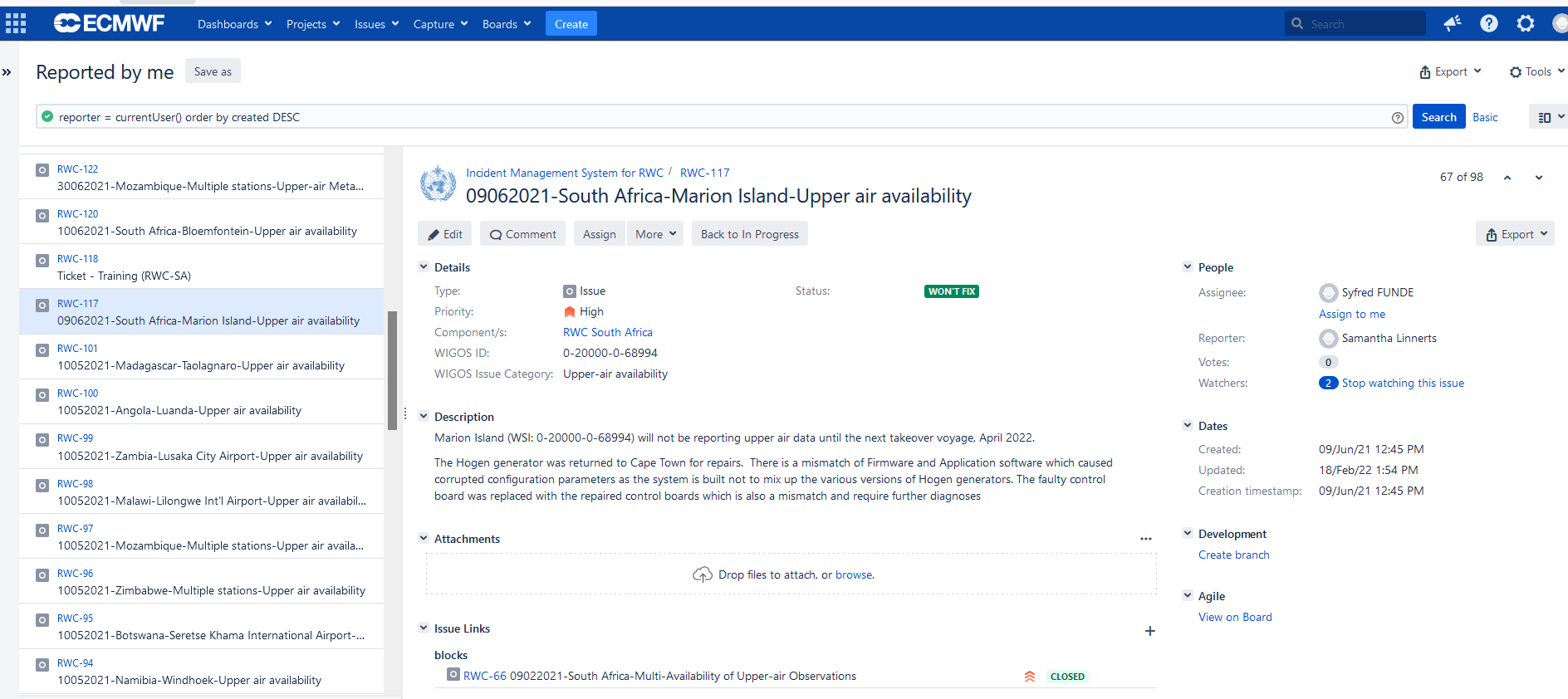 24
Incident Management System
Number of tickets issued per monitoring category
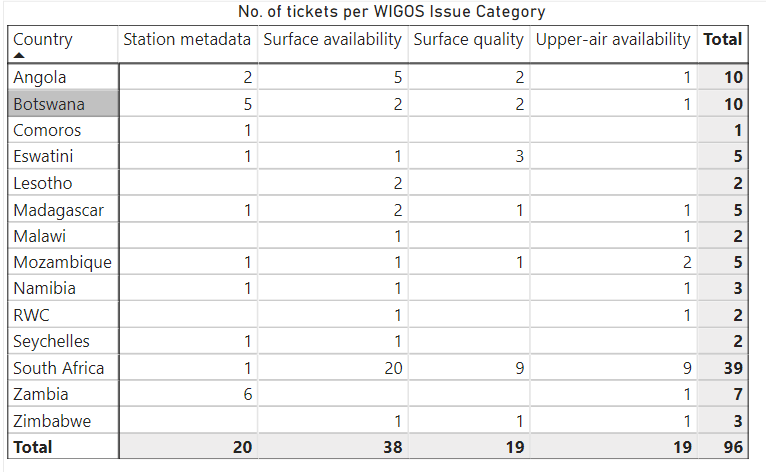 25
Tickets: Incident Management System
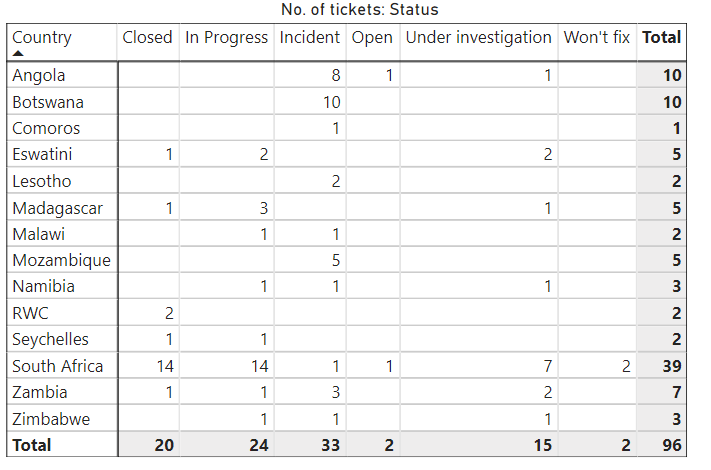 34% of tickets have not been acknowledged by NFP: WDQMS
 - Decrease of 15% since November 2021.
26
Tickets: Incident Management System
Register for monitoring tickets – Updated at the end of each month
 - shared with NFPs to assist them in managing their tickets
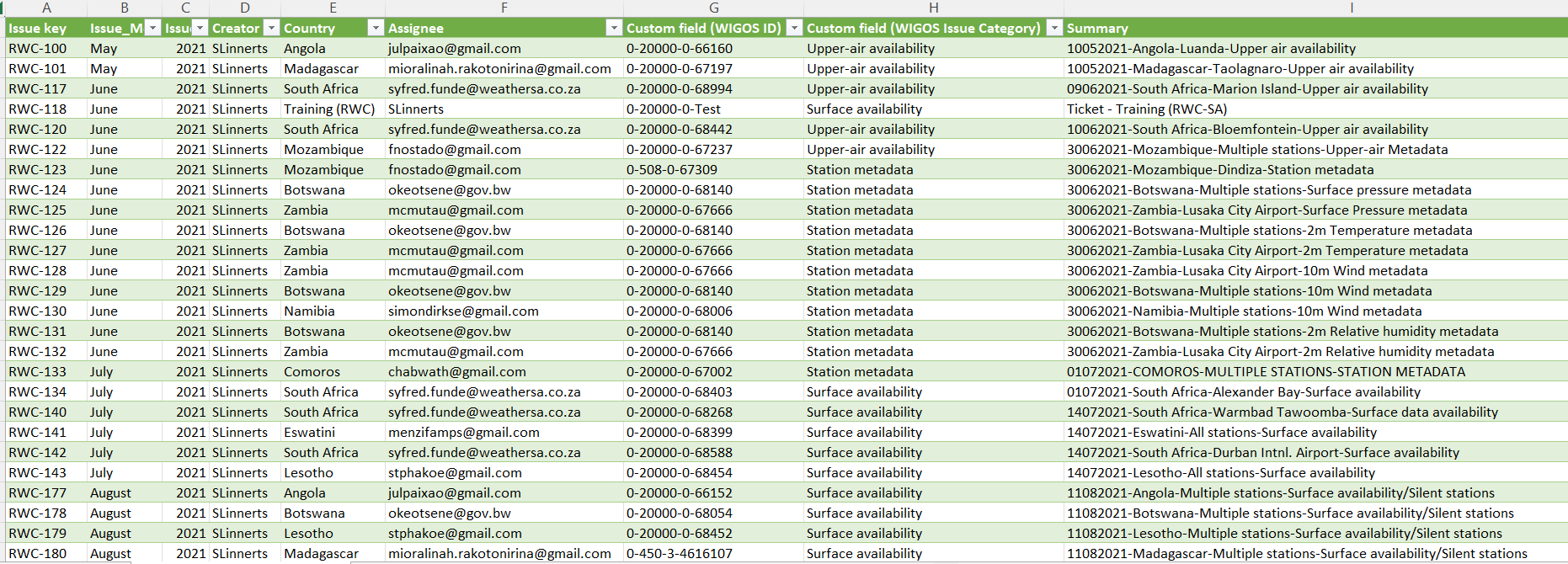 27
Optional Functions
28
Capacity Development
Coaching sessions were held with the NFPs: OSCAR/Surface and WDQMS on:
Updating of metadata (e.g., reporting schedules)
Registering of new stations
Monitoring of data availability and quality (WDQMS)
Managing tickets (IMS)
29
Thank you
Samantha Linnerts
RWC-SA
Samantha.linnerts@weathersa.co.za
Mobile: +2782 498 9870 
Or 
Office: +2712 367 6153
30